Anatomical Terminology Practice Exam #1
*For best results on these practice exams, write your answers on paper before clicking to see the correct answer and make sure to check your spelling!
Using proper anatomical terminology, name the following body regions and landmarks:
1
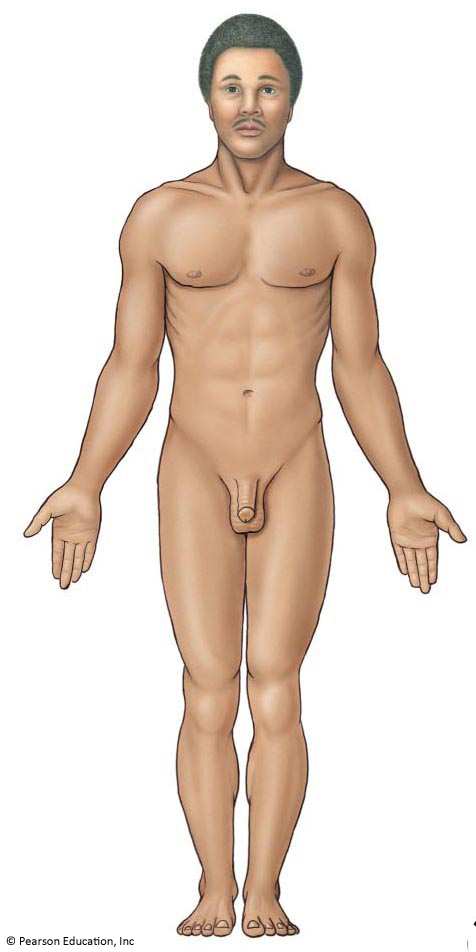 *click to the next slide to check your answer
Cranial (cranium)
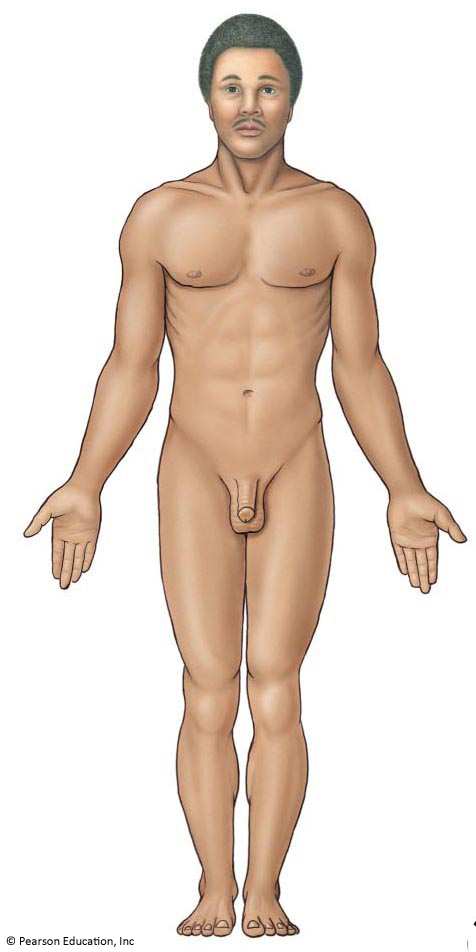 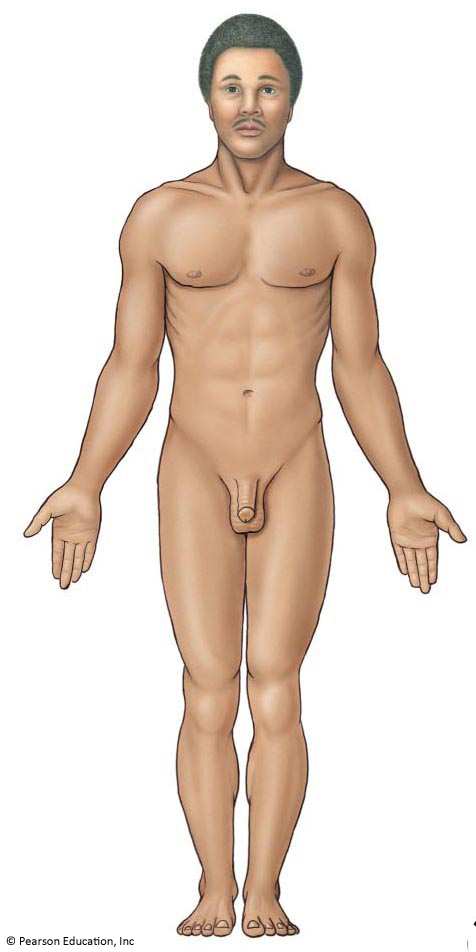 2
*click to the next slide to check your answer
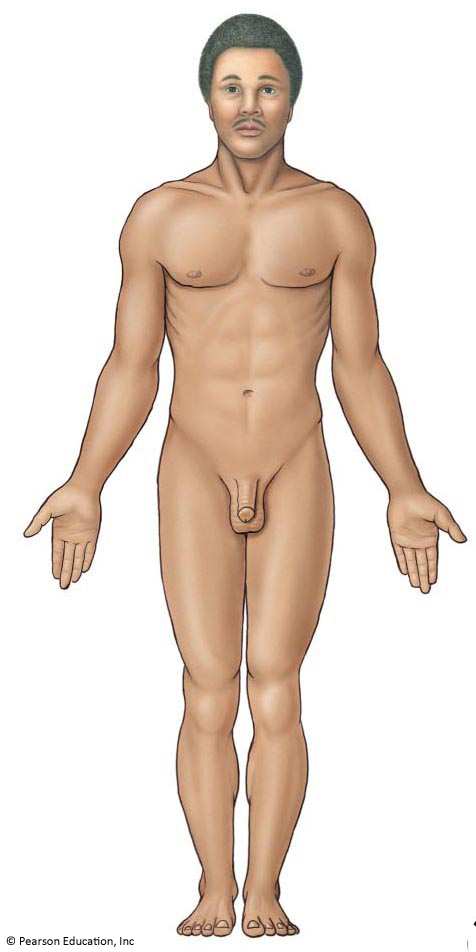 Cervical (cervicis)
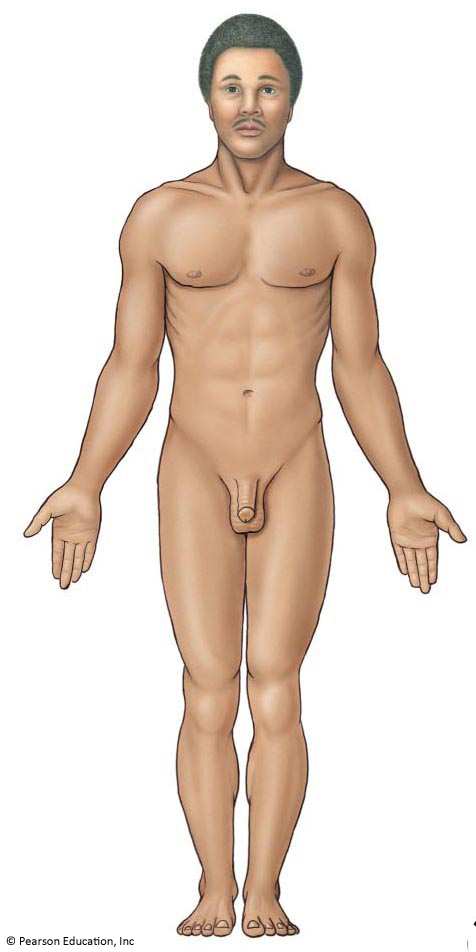 3
*click to the next slide to check your answer
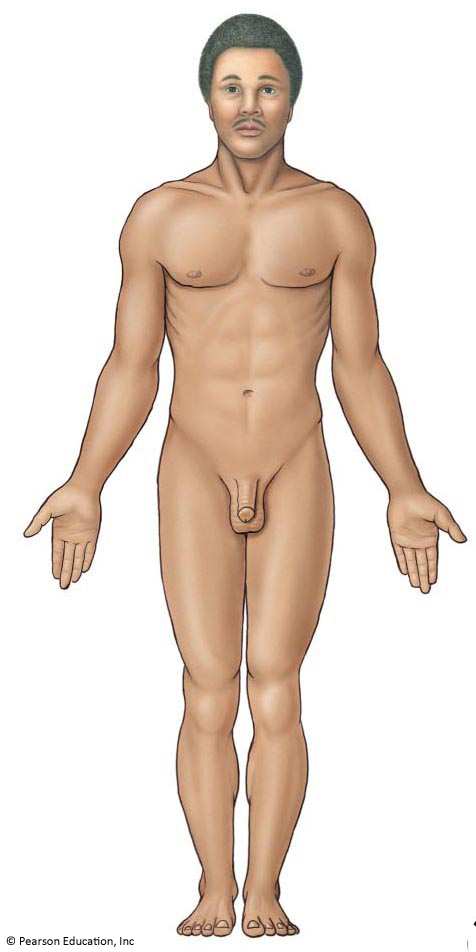 Thoracic (thorax)
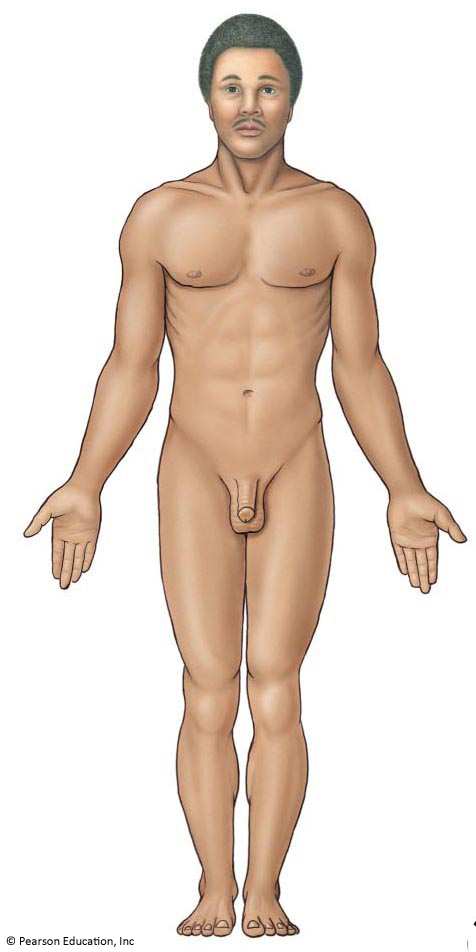 4
*click to the next slide to check your answer
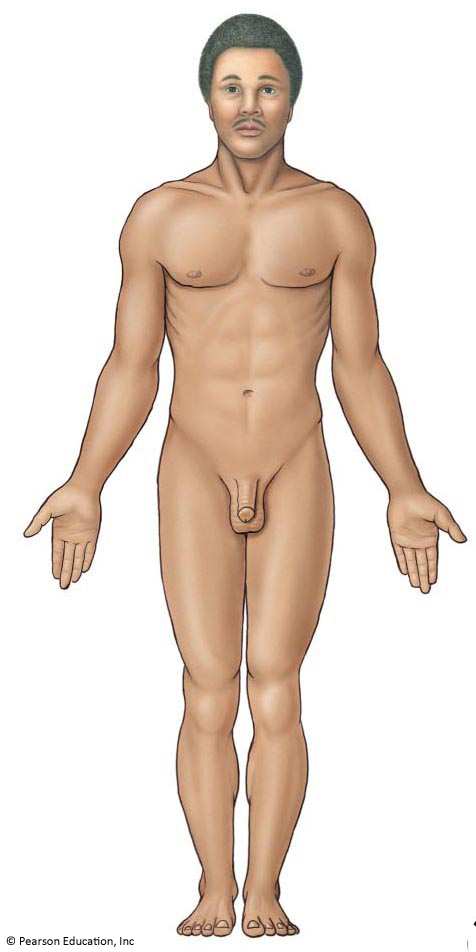 Pubic (pubis)
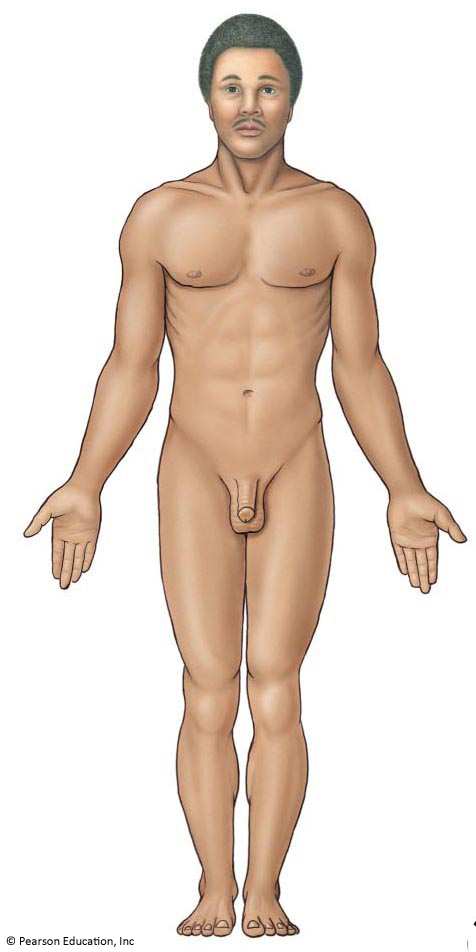 5
*click to the next slide to check your answer
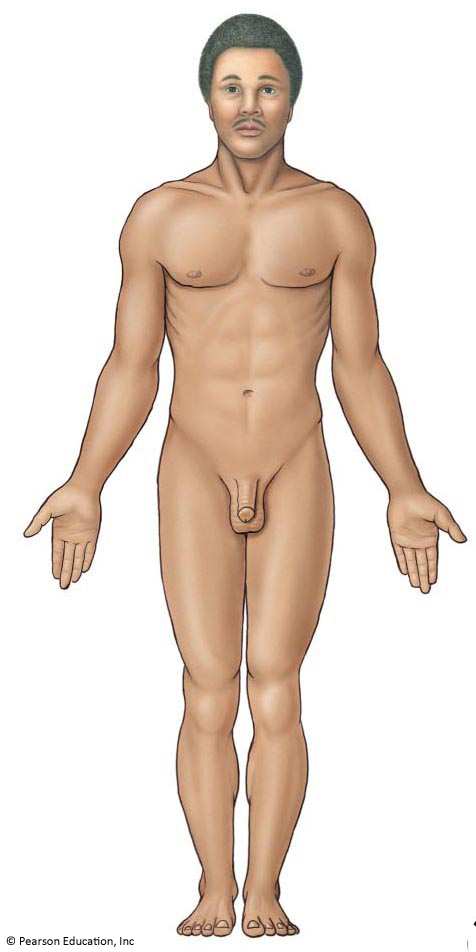 Pectoral (pectoris)
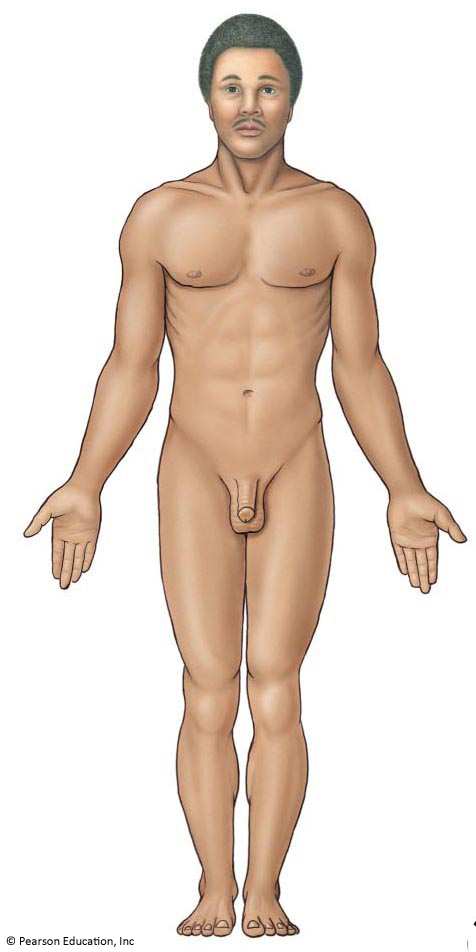 6
*click to the next slide to check your answer
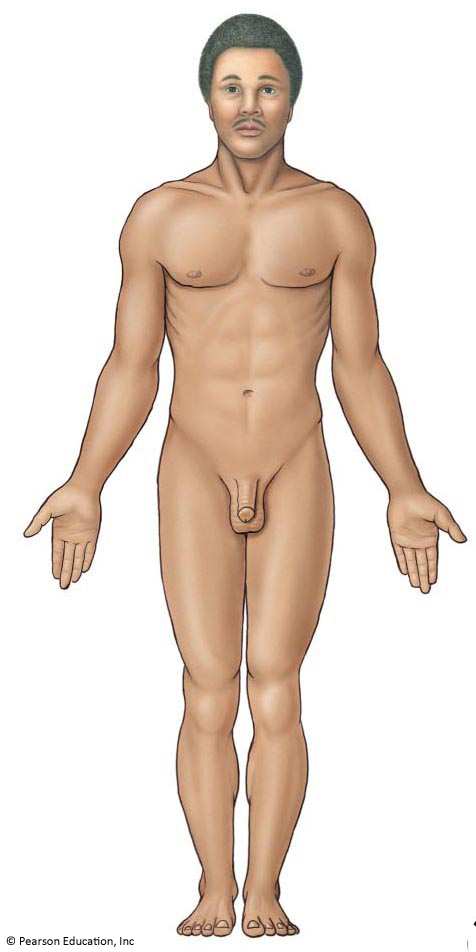 Axillary (axilla)
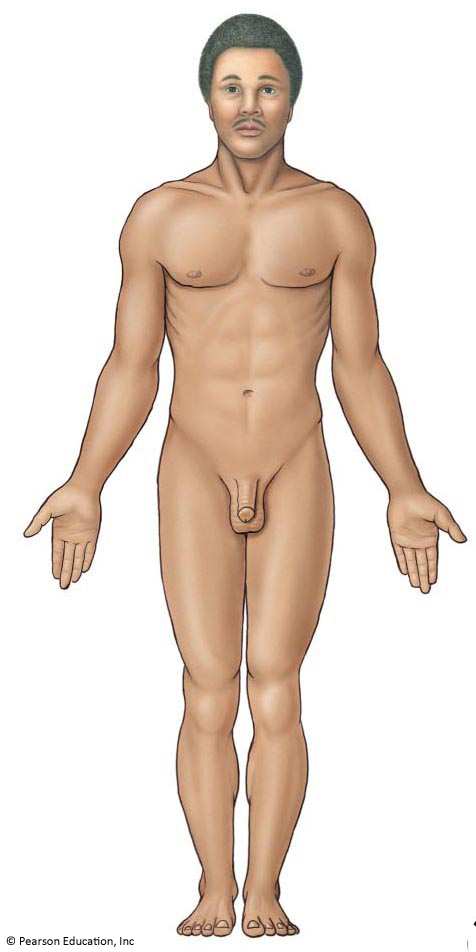 7
*click to the next slide to check your answer
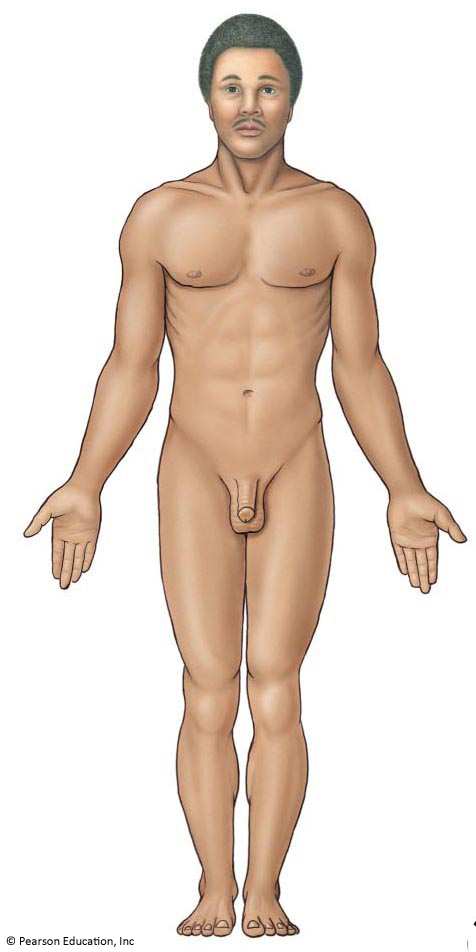 Brachial (brachium)
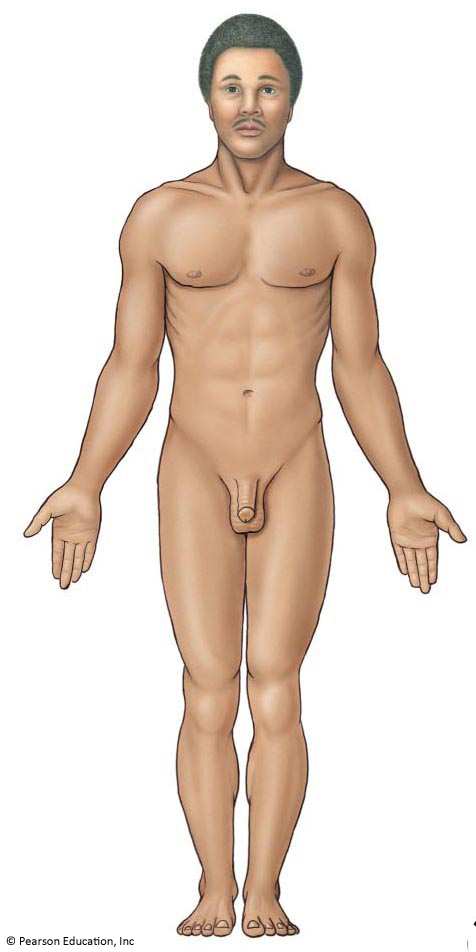 8
*click to the next slide to check your answer
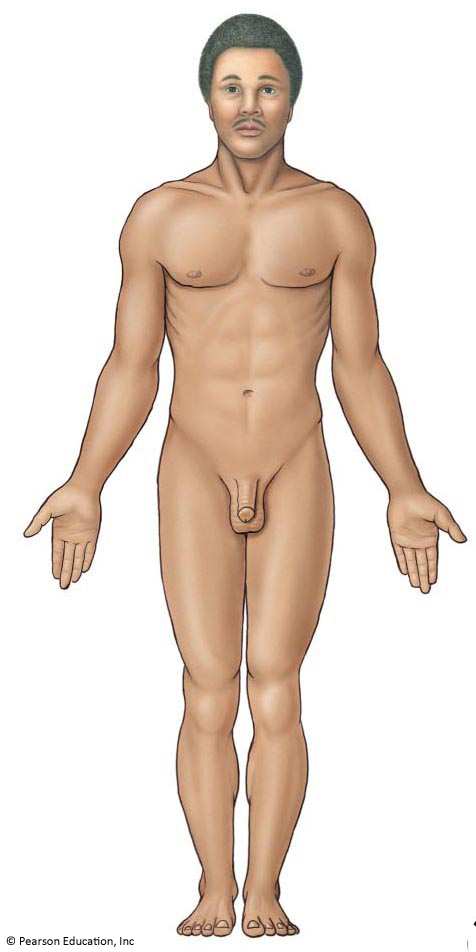 Antecubital (antecubitus)
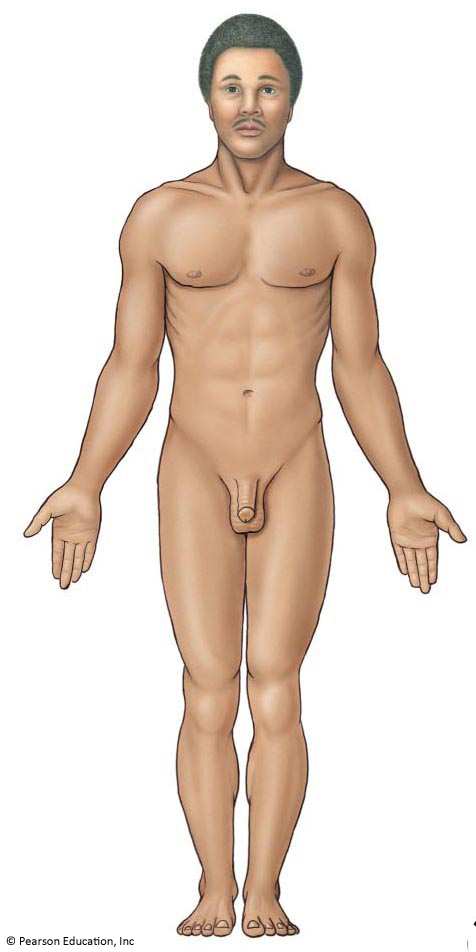 9
*click to the next slide to check your answer
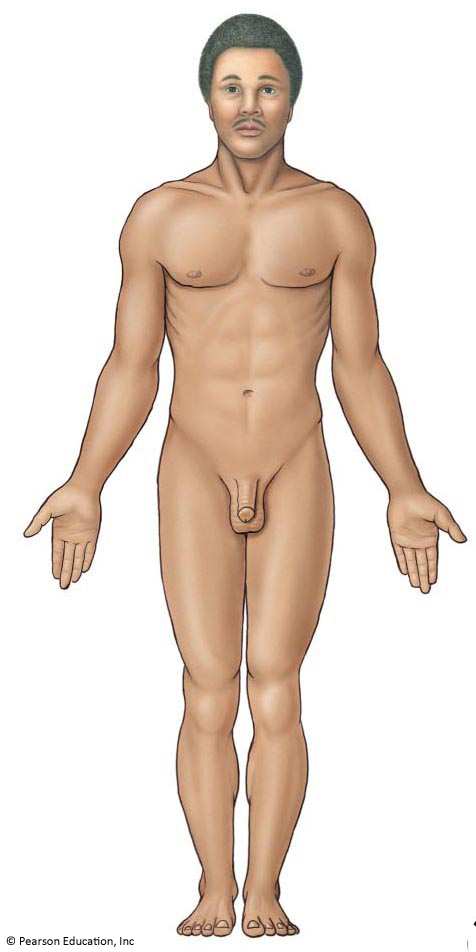 Femoral (femur)
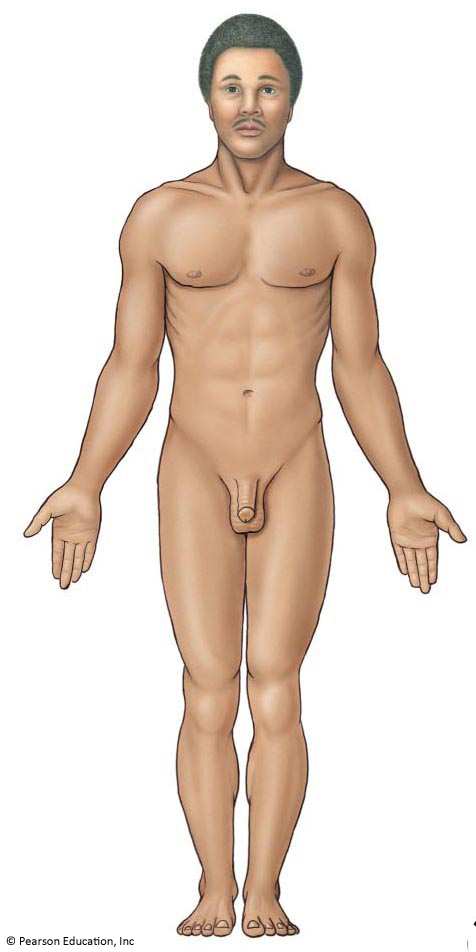 *click to the next slide to check your answer
10
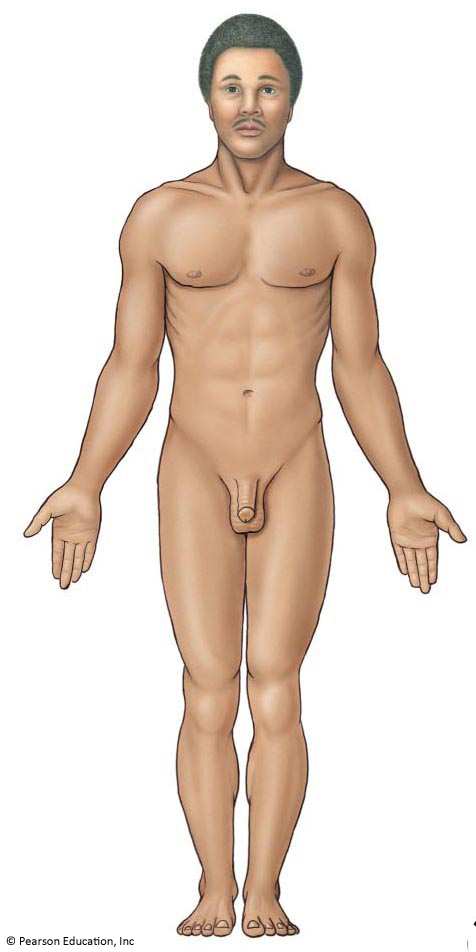 Hallucis (hallux)
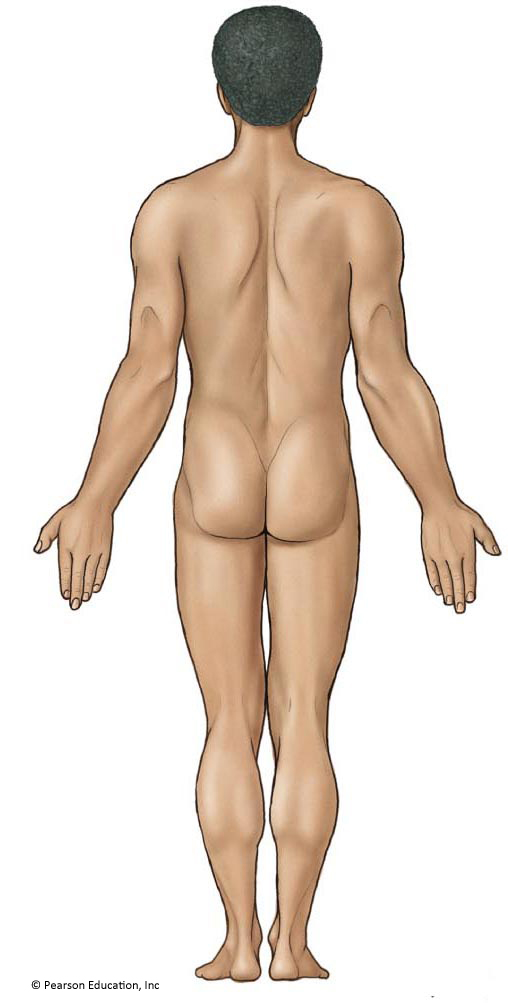 11
*click to the next slide to check your answer
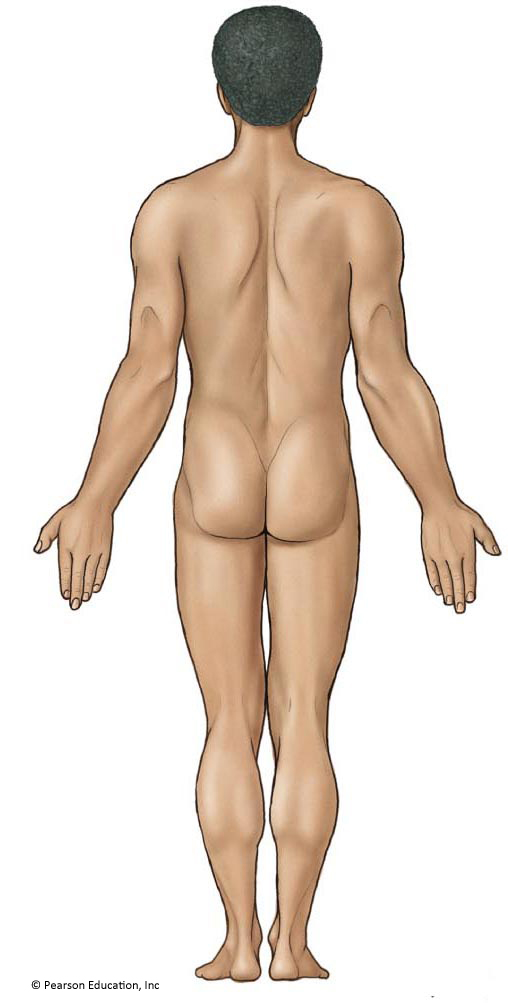 Lumbar (lumbus)
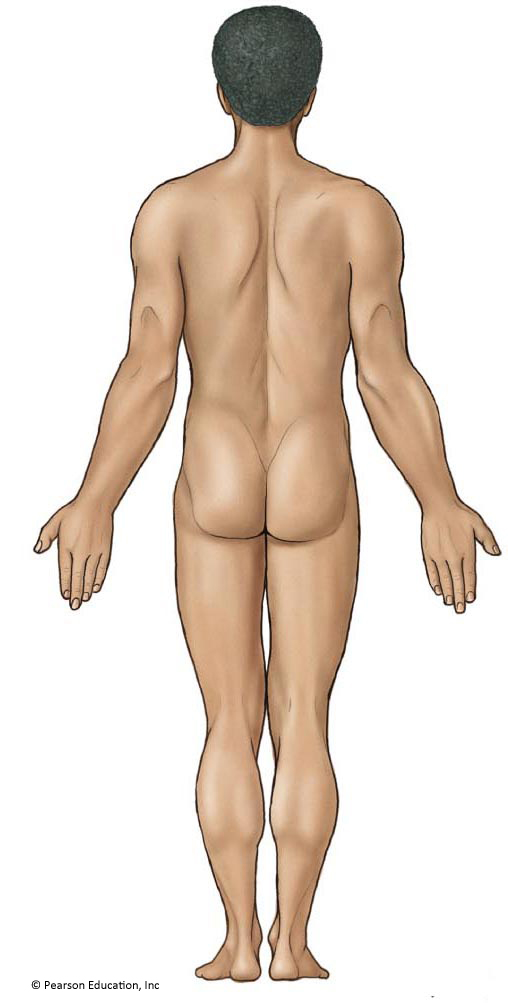 12
*click to the next slide to check your answer
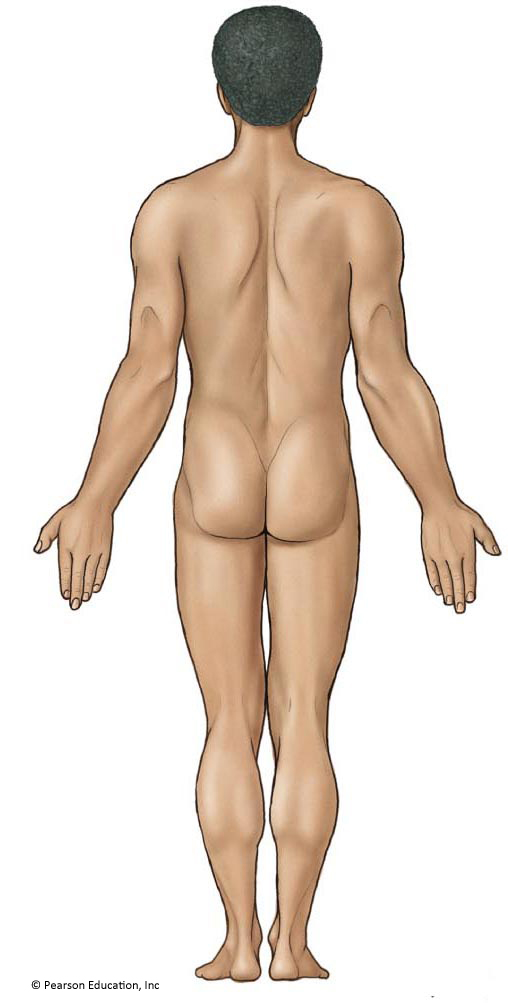 Carpal (carpus)
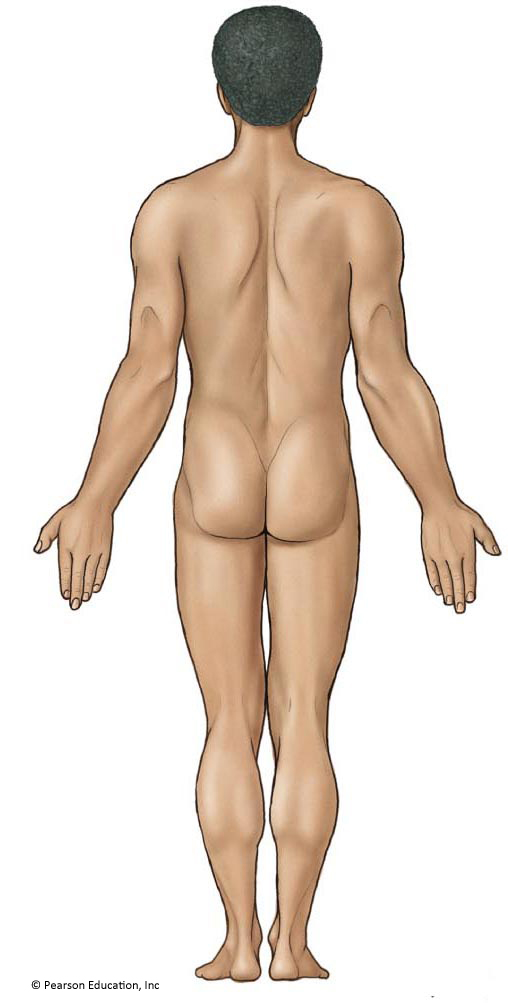 13
*click to the next slide to check your answer
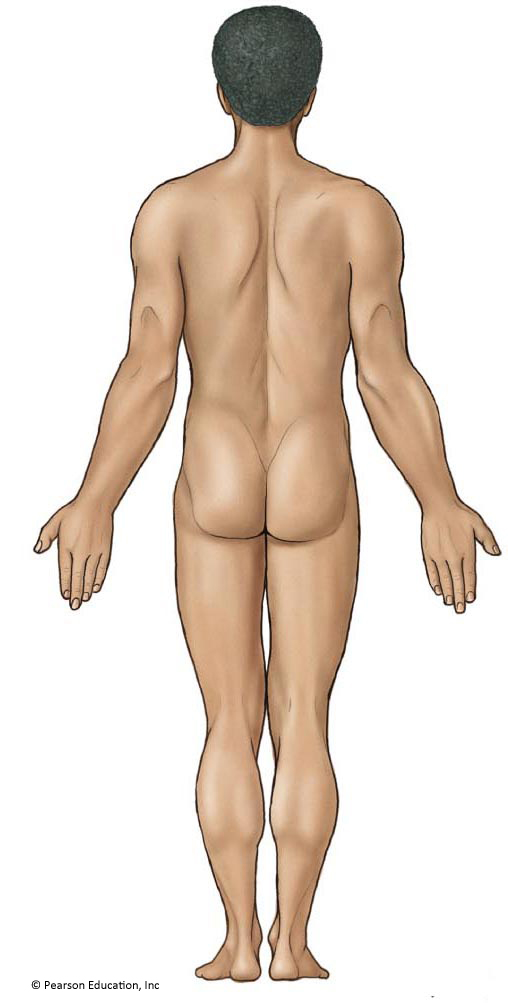 Popliteal (popliteus)
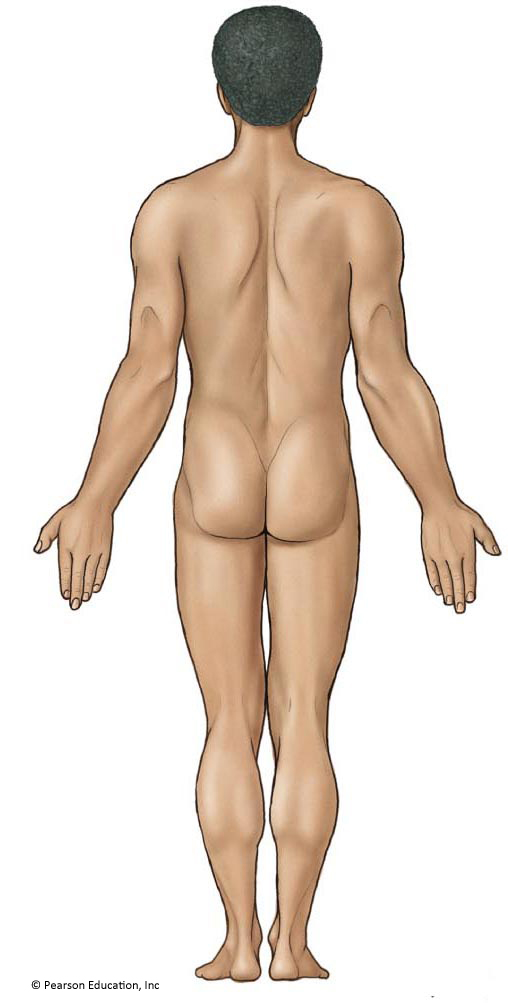 14
*click to the next slide to check your answer
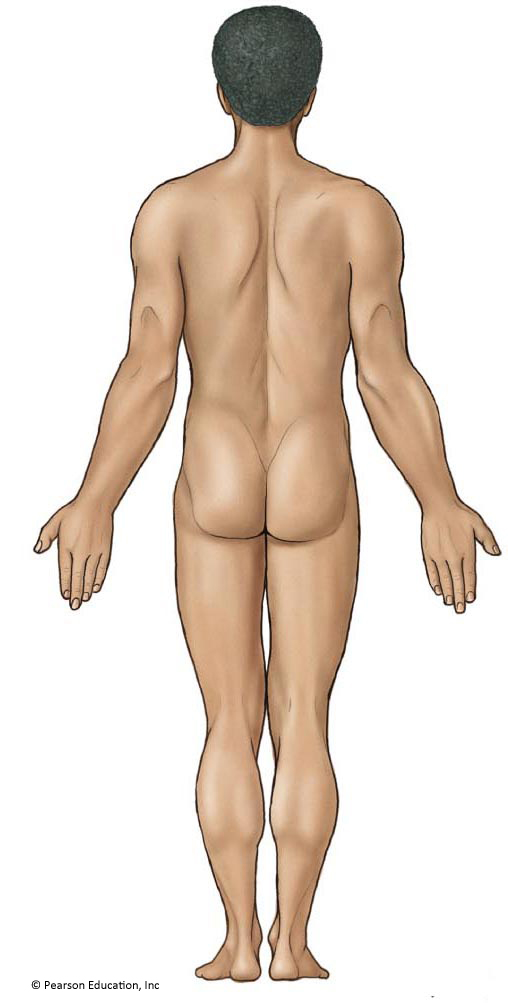 Antebrachial (antebrachium)
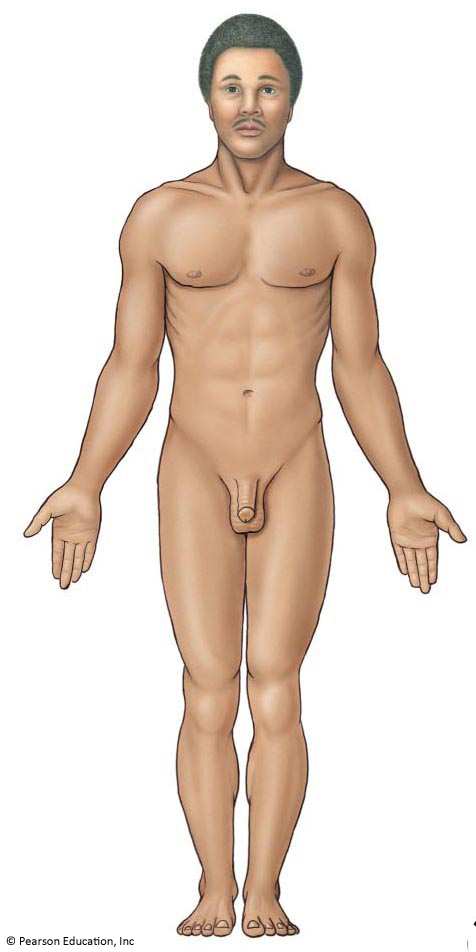 15
*click to the next slide to check your answer
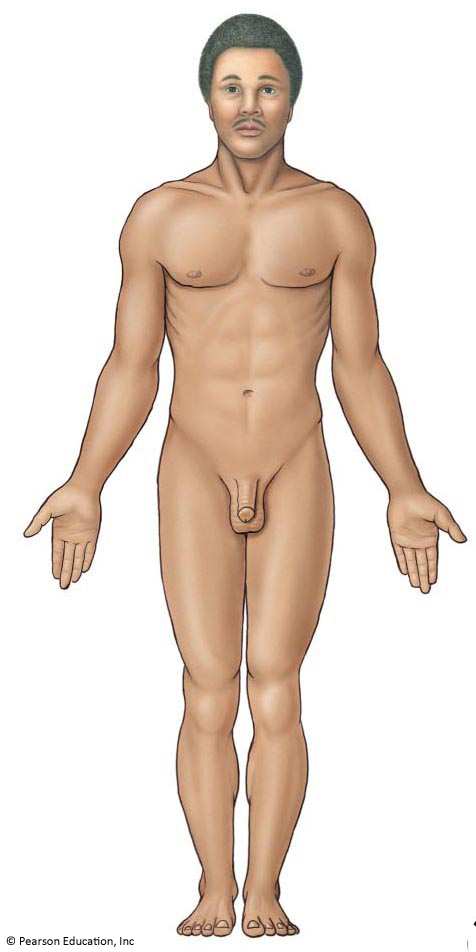 Digital (digits/phalanges of upper extremity)